Welcome to the No Surprises Act Legislation Webinar
We will begin shortly.
The webinar will be recorded.
You can ask a question at any time during the presentation in the chat       . 
Or, if you wish to be unmuted, please raise your hand        &        and a moderator will enable your microphone.
Additionally, under the menu         you can enable Live Captions and enable other Accessibility features.
1
3
2
4
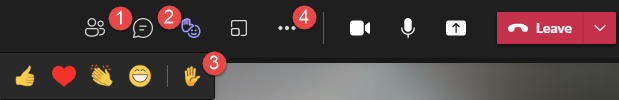 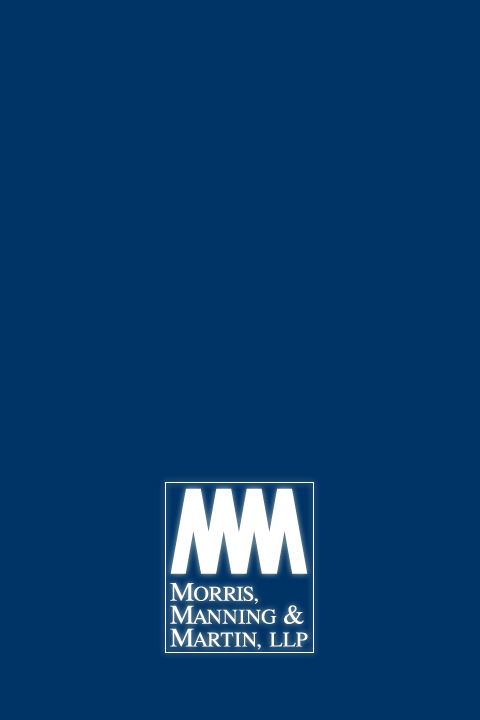 No Surprises Act LegislationSurprise Billing – December 22, 2021
2
Disclaimer
The materials and information presented and contained within this document are provided by MMM as general information only, and do not, and are not intended to constitute legal advice. 

Any opinions expressed within this document are solely the opinion of the individual author(s) and may not reflect the opinions of MMM, individual attorneys or personnel, or the opinions of MMM clients.

The materials and information are for the sole use of their recipient and should not be distributed or repurposed without the approval of the individual author(s) and Morris, Manning & Martin, LLP.  

This document is Copyright ©2021 Morris, Manning & Martin, LLP. All Rights Reserved worldwide.
3
Surprise Billing
Surprise Billing occurs when an individual receives an unexpected medical bill from a healthcare provider or facility after receiving medical services from a provider or facility that, usually unknown to the participant, beneficiary or enrollee, is a nonparticipating provider or facility with respect to the individual’s coverage.
4
Federal No Surprises Act
5
Surprise Billing Part I
6
Providers and Facilities
Emergency departments of hospitals;
Independent freestanding emergency Departments
Health care providers (defined by the regulation as: Physician or a licensed healthcare provider acting within the scope of his or her license) and
Healthcare Facilities (nonemergency services) (the rule included in the definition: Hospital, Hospital outpatient department; Critical Access Hospital and Ambulatory Surgical Center)
Providers of air ambulance services
7
Balance Billing in Cases of Emergency Services
Emergency Services at an emergency department of a hospital or an independent freestanding emergency department:
The Nonparticipating emergency facility must not bill and must not hold liable the participant, beneficiary, or enrollee for a payment amount for such emergency services that exceeds the in network cost sharing requirements 
Nonparticipating provider must not bill and must not hold liable the participant, beneficiary, or enrollee for a payment amount for such emergency services that exceeds the in network cost sharing requirements
8
Surprise Billing Part I
Insurance Companies must provide coverage in the emergency room or a free standing emergency department for emergency services without a prior authorization
	Cost-sharing amounts for emergency services furnished by nonparticipating providers or facilities, and for nonemergency services furnished by nonparticipating providers at certain participating facilities, must be calculated based on one of the following amounts:
 (1) An amount determined by an applicable All-Payer Model Agreement under Social Security Act section 1115A; 
(2) if there is no such applicable All-Payer Model Agreement, an amount determined by a specified state law; or
(3) if there is no such applicable All- Payer Model Agreement or specified state law, the lesser of the billed charge or the plan’s or issuer’s median contracted rate, the latter referred to as the qualifying payment amount (QPA).
9
Balance Billing in Cases of Emergency Services
The Restrictions do not apply if: 
The attending emergency physician or treating provider determines that the participant, beneficiary or enrollee is able to travel using nonmedical transportation or nonemergency medical transportation to an available participating provider or facility within a reasonable travel distance
The provider or facility furnishing such additional items and services satisfies the notice and consent criteria
Written notice to include list of participating providers at the facility who can provide services;
Written notice of good faith estimate amount for items or services
10
Balance Billing in Cases of Emergency Services
3. The patient is in a condition to receive the information and provide informed consent 
4. State law requirements must be satisfied
11
Balance Billing in Cases of Non-Emergency Services
Nonparticipating provider cannot bill a patient for an amount that exceeds the cost sharing requirement for such item or service unless the provider or facility satisfies the notice and consent criteria

Model notice and Consent Forms provided by CMS
12
Consent and Notice
For Post Stabilization or Certain LIMITED non-emergency services the limit on cost sharing or prohibition on balance billing does not apply IF:
	1. The provider makes certain disclosures to the participant, beneficiary, or enrollee, and 
	2. Obtains the individual’s consent to waive balance billing protections
13
Notice and Consent do not Apply
Ancillary Services:
Items or Services related to emergency medicine, anesthesiology, pathology, radiology and neonatology;
Items and services provided by assistant surgeons, hospitalists, and intensivists;
Diagnostic services, including radiology and laboratory services; and 
Items and services provided by nonparticipating provider if there is no participating provider who can provide such item or service at such facility
Notice and Consent is not applicable for unforeseen, urgent medical needs that arise at the time the service is rendered
14
Consent
A nonparticipating provider or nonparticipating emergency facility when furnishing certain post-stabilization services, or 
A nonparticipating provider(or facility on behalf of the provider) when furnishing non- emergency services (other than ancillary services) at certain participating health care facilities.
The standard notice and consent documents must be given physically separate from and not attached to or incorporated into any other documents.
The standard notice must be provided on paper, or, when feasible, electronically, if selected by the individual. The individual must be provided with a copy of the signed consent document in-person, by mail or via email, as selected by the individual.
15
Consent Elements
Acknowledges in Clear and Understandable Language that the enrollee has been provided the written notice and that the payment by the patient may not accrue toward the plan cost sharing or deductible
The consent means the patient agrees to be treated by the nonparticipating provider and the individual may be balance billed subject to cost sharing requirements
Documents the time and date on which the participant received the written notice and the time and date of when the consent is signed
16
Consent Timing
If an individual makes an appointment for the relevant items or services at least 72 hours before the date that the items and services are to be furnished, these notice and consent documents must be provided to the individual, or the individual’s authorized representative, at least 72 hours before the date that the items and services are to be furnished. If the individual makes an appointment for the relevant items or services within 72 hours of the date the items and services are to be furnished, these notice and consent documents must be provided to the individual, or the individual’s authorized representative, on the day the appointment is scheduled. 
Where an individual is provided the notice and consent documents on the day the items or services are to be furnished, including for post-stabilization services, the documents must be provided no later than 3 hours prior to furnishing the relevant items or services.
17
Written Notice Requirements
State that the healthcare provider is a nonparticipating provider
Include the good faith estimated amount the nonparticipating provider may charge the participant
Provide a statement that prior authorization may be required in advance of receiving such items or services
State the consent to receive such services from the nonparticipating provider is optional and they may seek to receive care from a participating provider
18
Surprise Billing
Bans balance billing for emergency services. Cost-sharing for emergency services must be determined on an in-network basis.
Requires that patient cost-sharing, such as copayments, co-insurance, or a deductible, for emergency services and certain non-emergency services provided at an in-network facility cannot be higher than if such services were provided by an in-network provider, and any cost-sharing obligation must be based on in-network provider rates.
Prohibits OON charges for items or services provided by an OON provider at an in-network facility, unless certain notice and consent is given. Providers and facilities must provide patients with a plain-language consumer notice explaining that patient consent is required to receive care on an OON basis before that provider can bill the patient more than in-network cost-sharing rates.
19
Surprise Billing
For emergency services and certain non-emergency services furnished by OON providers at certain in-network facilities, the patient pays a cost-sharing rate similar to that imposed in-network. 
	The balance of the bill to be paid by the plan or issuer following patient cost sharing and any initial payment from the plan or issuer is determined between the provider, facility, provider of air ambulance services, and the plan or issuer through an open negotiation period and, if the parties cannot agree on a payment amount, the federal independent dispute resolution process described below.
20
Disclosure
Providers and facilities must prominently display a sign with the required disclosure information in a location of the provider or facility, such as, where individuals schedule care, check-in for appointments, or pay bills, unless the provider doesn’t have a publicly accessible location.
	The disclosure or a link to the disclosure must appear on a searchable homepage of the provider’s or facility’s public website.
	Providers and facilities must provide the notice in-person, by mail, or via email, as selected by the individual. The disclosure notice must be limited to one-page (double-sided) and must use a font size of 12-points or larger.
21
Surprise billing part ii
22
Independent Dispute Resolution
Open Negotiation period (30 business days) of initial payment or notice of a denied payment
Open Negotiation Fails then move to Independent Dispute Resolution process (IDR)-4 business days after open negotiation period ends
Select an IDR Entity (certified) and must not have conflicts of interest 3 business days after IDR initiation date
Submit offers of payment with supporting documentation 10 business days after certification of the IDR entity
IDR Entity selects one of the parties offers which is a binding determination -30 business days after the selection of IDR entity
23
Independent Dispute Resolution
Presumption that the qualifying payment amount (QPA) is the proper amount 
QPA is the insurers medial contracted rate for the same or similar service in a geographic area
For the IDR entity to deviate from the offer closest to the QPA, any information submitted must clearly demonstrate that the value of the item or service is materially different from the QPA.
24
Good Faith Estimates
Uninsured means:
	1. No benefits for the service or items sought by the patient
	2. Does not want to assign the claim to the health insurer
Health care providers and health care facilities related to the issuance of good faith estimates of expected charges for uninsured (or self-pay) individuals (or their authorized representatives), upon request upon scheduling an item or service.
25
Good Faith Estimates (Self-Pay)
Providers must inquire from the patient information on health insurance status and whether the patient is seeking to assign health benefits

Informing all uninsured (or self-pay) individuals of the availability of a good faith estimate of expected charges upon scheduling an item or service or upon request; information regarding the availability of good faith estimates for uninsured (or self-pay) individuals
26
Good Faith Estimate
(A) Written in a clear and understandable manner, prominently displayed (and easily searchable from a public search engine) on the convening provider’s or convening facility’s website, in the office, and on-site where scheduling or questions about the cost of items or services occur;
(B) Orally provided when scheduling an item or service or when questions about the cost of items or services occur; and
(C)Made available in accessible formats, and in the language(s) spoken by individual(s) considering or scheduling items or services with such convening provider or convening facility.
27
Good Faith Estimate
The good faith estimate must include expected charges for the items or services that are reasonably expected to be provided together with the primary item or service, including items or services that may be provided by other providers and facilities.  
	For example, for a surgery, the good faith estimate might include the cost of the surgery, any labs or tests, and the anesthesia that might be used during the operation. If an item or service is something that isn’t scheduled separately from the surgery itself, it will generally be included in the good faith estimate. Other items or services related to the surgery that might be scheduled separately, like pre-surgery appointments or physical therapy in the weeks after the surgery, won’t be included in the good faith estimate.
28
Good Faith Estimate Enforcement
Good faith estimates provided to uninsured (or self-pay) individuals from January 1, 2022, through December 31, 2022, HHS will exercise its enforcement discretion in situations where a good faith estimate provided to an uninsured (or self-pay) individual does not include expected charges from other providers and facilities that are involved in the individual’s care.
29
Timing for Good Faith Estimates
When a primary item or service is scheduled at least 3 business days before the date the item or service is to be provided and no later than 1 business day after scheduling
  When a primary item or service is scheduled  10 business days before such item or service is scheduled to be furnished: Not later than 3 business days after the date of scheduling;
	Otherwise, within 3 business days of receiving the request for the estimate
30
Good Faith Estimate
Must be provided in written or electronic form (electronic must be capable of being saved and printed)
Oral submission should be followed by written form.
Good faith estimates should be stored in the medical record system
31
Patient Provider Dispute Resolution
Patient receives a Good Faith Estimate
Patient is billed for the Services and it is $400 or more than the good faith estimate
Patient may initiate dispute resolution within 120 days after receiving the bill
Select Dispute Resolution (SDR) entities will make a determination
32
AHA and AMA Lawsuit
The AHA and AMA allege that HHS regulators have directed independent arbiters to presume that the median in-network rate is the appropriate out-of-network rate and to limit when (and how) other factors can affect payment. 
They contend that the rules will lead to skewed arbitration processes that discourage contract negotiations, reduce provider networks, and encourage unsustainable compensation for providers.
 According to the AHA general counsel an unnamed “dominant health insurance company” already has informed some providers that it would terminate contracts if they do not accept significantly lower in-network rates.
33
State and Federal Surprise Billing
QUESTIONS?
34
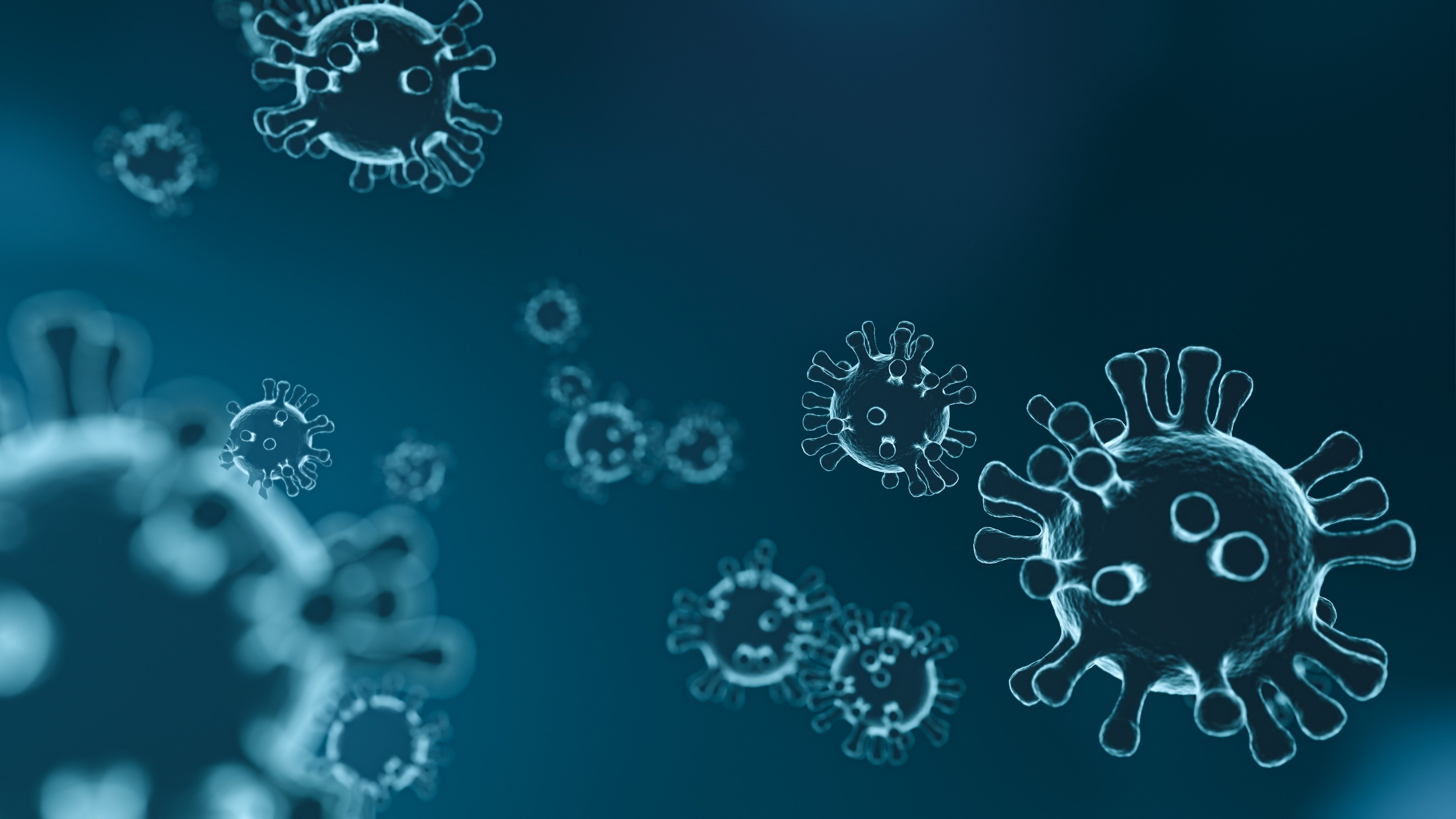 COVID PRF Funding Update & No Surprises Act
HRSA Provider Relief Fund (PRF) Updates
Initial reporting period now closed; as a reminder, if any funds were not fully justified, they must be returned to HHS by December 30, 2021! 
Next Reporting Period Incoming! 
Providers who are required to report in Reporting Period 2:
Reporting Period 2 opens January 1, 2022 and closes March 31, 2022 for providers who received PRF payments exceeding $10,000 in aggregate received from July 1, 2020 to December 31, 2020. 
The deadline to use funds is December 31, 2021.
HRSA Provider Relief Fund (PRF) Updates
ARP Rural 
HRSA began distributing ARP Rural payments on November 23, 2021.
Approximately 96% of applications have been processed.
Phase 4 General Distribution
HRSA began distributing the Phase 4 distributions on December 16, 2021. 
The majority – approximately 75 percent – of Phase 4 applications have now been processed. 
The remaining applications require additional review as part of the previously announced risk mitigation and cost containment safeguards.
Attestation
As a reminder, PRF recipients from these rounds must attest to receipt of the funds and agree to the Terms & Conditions of payment at the PRF Application and Attestation Portal.
https://cares.linkhealth.com/#/  
HHS further notes that if an application was denied, than HRSA will have communicated the denial and the primary reason for the denial.  If no news has been received yet, the application review process remains ongoing.
ARP Rural Methodology- Reminder
Payments based on Medicare, Medicaid, and CHIP administrative claims data from January 1, 2019 through September 30, 2020. HRSA used data to which it already has access.
Step 1. 
HRSA priced Medicaid and CHIP claims data at national Medicare rates, to eliminate any impact from the disparities between Medicare and Medicaid/CHIP reimbursement rates. 
Some limited exceptions made for certain services provided predominantly in Medicaid and CHIP, when these services are not typically provided (and, therefore, not priced) by Medicare.
Step 2. 
HRSA calculated the number and type of Medicare, Medicaid, and CHIP claims per billing/subsidiary TIN from January 1, 2019 through September 30, 2020, and multiplied them by the relevant prices from Step 1.
ARP Rural Methodology
Step 3. 
HRSA adjusted the claims-based payments to the amount of funding available for ARP Rural (approximately $8.5 billion), while also ensuring that providers who are eligible for the distribution receive a minimum payment of $500 per subsidiary billing TIN. 
Given that the aggregate value of adjusted Medicare, Medicaid, and CHIP claims for rural beneficiaries treated by applicants is significantly larger than the funding available for ARP Rural payments, the adjusted value of these claims was scaled to approximately 3% of their original value in order to determine payments.
Step 4. 
HRSA then aggregated billing TINs' payments to the filing TIN (i.e., applicant)
Phase 4 Methodology
PRF Phase 4 consists of two components:
Base Payments: 
Approximately 75% of the funding allocated to providers based on their reported changes in revenues and expenses for the period from July 1, 2020 to March 31, 2021.
Smaller and medium-sized providers (based on annual net patient care revenues) received relatively higher percentages of their changes in revenues and expenses from this period.

Bonus Payments: 
Approximately 25% of the funding used to make bonus payments to providers based on the provider’s level of participation in Medicaid, the Children’s Health Insurance Program (CHIP), and Medicare.
Phase 4 Methodology
Step 1: Base Payment for Existing Applicants:
HRSA calculated the Base Payment, which is a percentage of a provider's change in quarterly operating revenues and expenses.
This percentage is determined by provider size and based on annual net patient care revenues. 
Please note that, due to the risk mitigation and cost containment safeguards outlined in this methodology, a provider may receive less than the full percentage for their size (for example, if prior payments need to be deducted).
Phase 4 Methodology
Base Payment for New Applicants: 
New applicants are defined as having no TINs, including at the subsidiary level, that have received a General Distribution payment in any of the previous three phases or a Targeted Distribution payment. New applicants will receive a payment that is the greater of:
2% of Annual Net Patient Care Revenues, or
Their calculated Base Payment.

Step 2: Deductions of Prior PRF Payments From Base Payments
HRSA will deduct prior Provider Relief Fund payments that were not previously deducted in Phase 3. This will allow providers that have not recently benefitted from the Provider Relief Fund to receive greater financial support.
It appears, however, that HRSA may be offsetting ALL previous phase funding from the Phase 4 calculation, in spite of the differing timeframes for justification.
Phase 4 Methodology
Step 3: Calculating Bonus Payments
Approximately 25% of the Phase 4 funding will be used to make Bonus Payments to providers based on Medicare, Medicaid, and CHIP administrative claims data from January 1, 2019 through September 30, 2020. HRSA used data to which it already has access.
HRSA will price Medicaid and CHIP claims data at Medicare rates, in order to promote equity between Medicare and Medicaid/CHIP reimbursement rates. There will be some limited exceptions for certain services provided predominantly in Medicaid and CHIP, when those services are not typically provided (and therefore not priced) by Medicare.
HRSA will calculate the number and type of Medicare, Medicaid, and CHIP claims per billing TIN, and multiply them by the relevant prices from Step 1.
HRSA will adjust the Bonus Payments to the portion of funding set aside for bonus payments.
HRSA will then aggregate billing TINs' payments to the filing TIN (i.e., the applicant).
The bonus payment methodology seems to be the same as ARP Rural, however, utilizing all Medicare/Medicaid/CHIP claims regardless of patient demographics. Also, the final calculation of benefit is based on the chart of provider size to determine applicable % impact (45%, 25%, or 20%).
ARP Rural & Phase 4 Distribution Reconsideration
The reconsideration window for ARP Rural and Phase 4 payments will open on February 1, 2022, and will be open for at least 45 days. 
Additional details regarding reconsideration of ARP Rural and Phase 4 will be posted to this website by February 1, 2022.
HRSA notes that the PRF Reconsideration Process is intended for providers who believe their payment was not calculated correctly. 
Providers will not have an opportunity to submit an application if they missed a deadline.
Providers will not be able to revise or correct their original application (e.g., elect to be considered for ARP Rural payment after their Phase 4/ARP Rural application was submitted).
HRSA will not consider reconsideration requests that would require a change to payment methodology or policy.
ARP Rural & Phase 4 Distribution Reconsideration
Editorial Comment: Given the internal factors unreleased currently, it would appear that there is insufficient transparency in either the ARP Rural or Phase 4 payments to craft a specific reconsideration request. 
For example, we suspect that some providers Phase 4 payments were significantly lower due to offset from prior payments. HRSA would need to release the detail calculations to prove that, however.
The national Medicare rates utilized have not been specifically released as part of the HRSA data. And, how are providers with adjustable rates impacted by “national Medicare” (Critical Access Hospital, Rural Health Clinics, etc.)?
Participating providers might want to consider submitting FAQs to the HRSA portal to clarify those factors to facilitate an accurate recalculation.
You can ask a question in the chat       . 
Or, if you wish to be unmuted, please raise your hand        &       and a moderator will enable your microphone.
Wrap Up & Questions
1
2
3
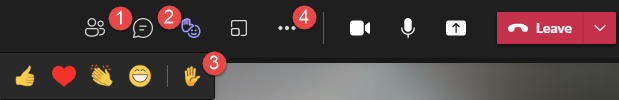